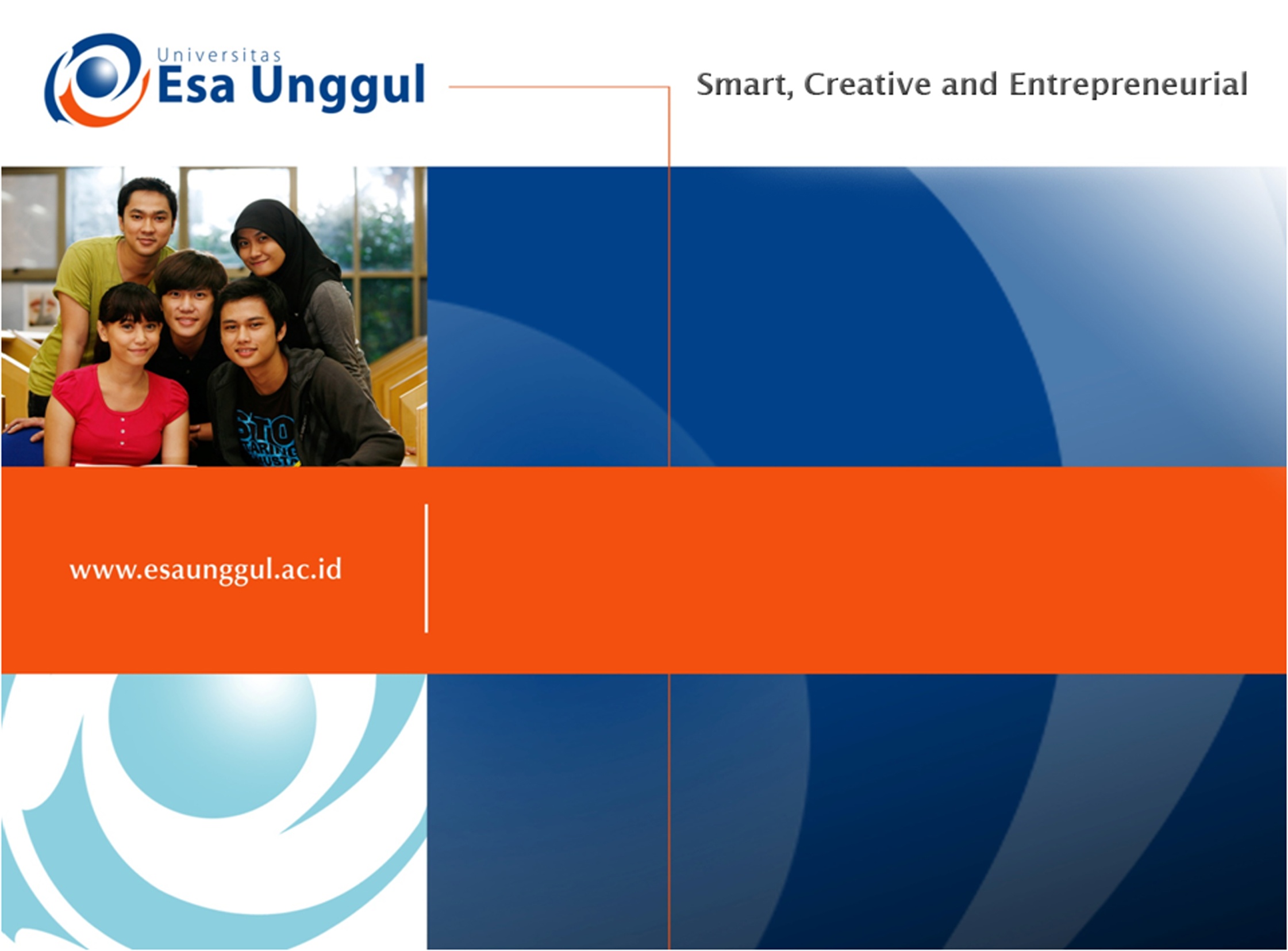 IBL321 - Biodiversity
Faktor Penyebab Kerusakan Biodiversitas
Radisti A. Praptiwi, ST. MSc. PhD
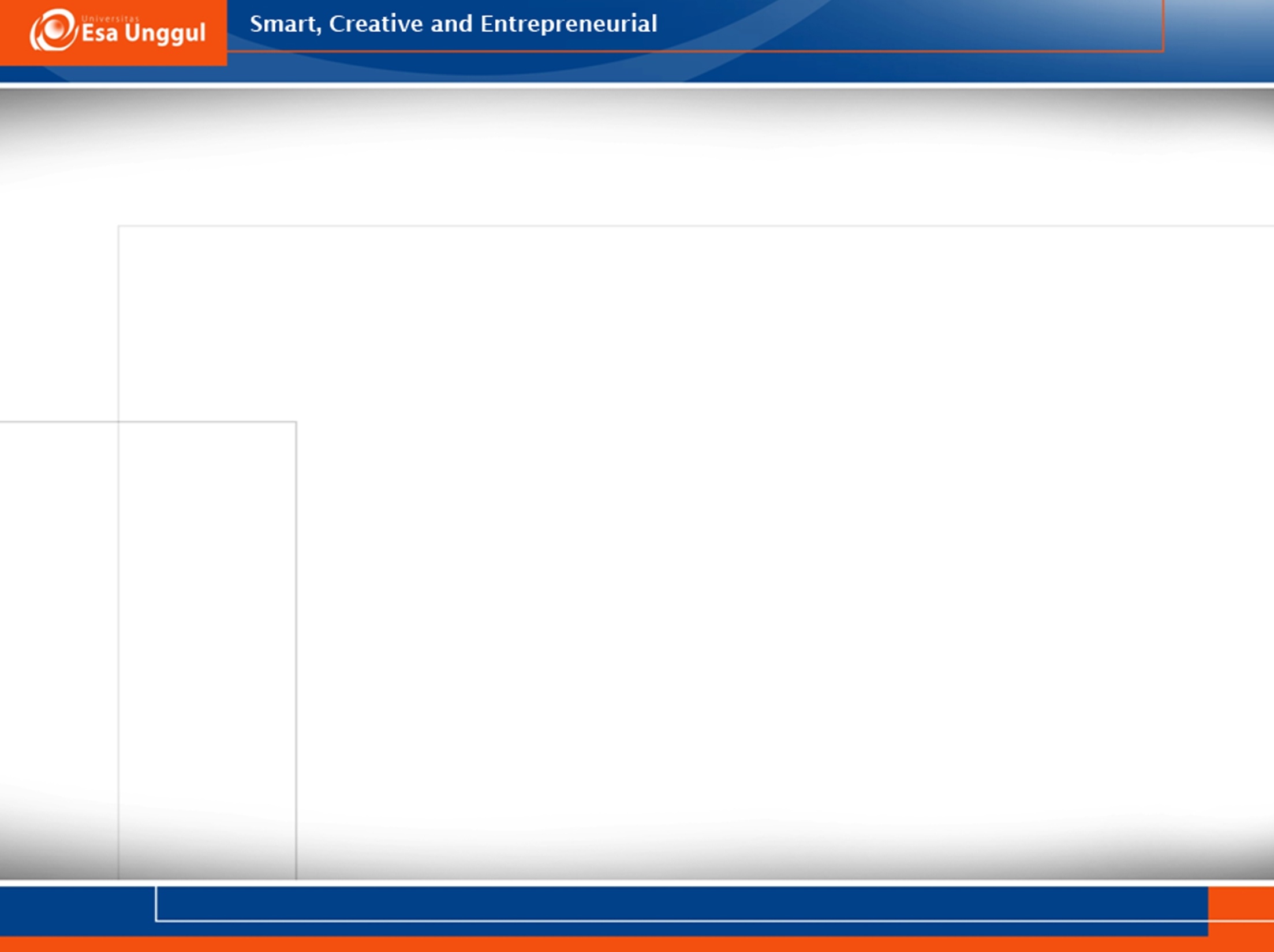 Faktor Penyebab Kerusakan Biodiversitas
Pendahuluan: Ancaman bagi keanekaragaman hayati
Kepunahan
Dominasi manusia dan hubungannya dengan kepunahan
Penyebab Kepunahan
Degradasi Habitat dan Polusi
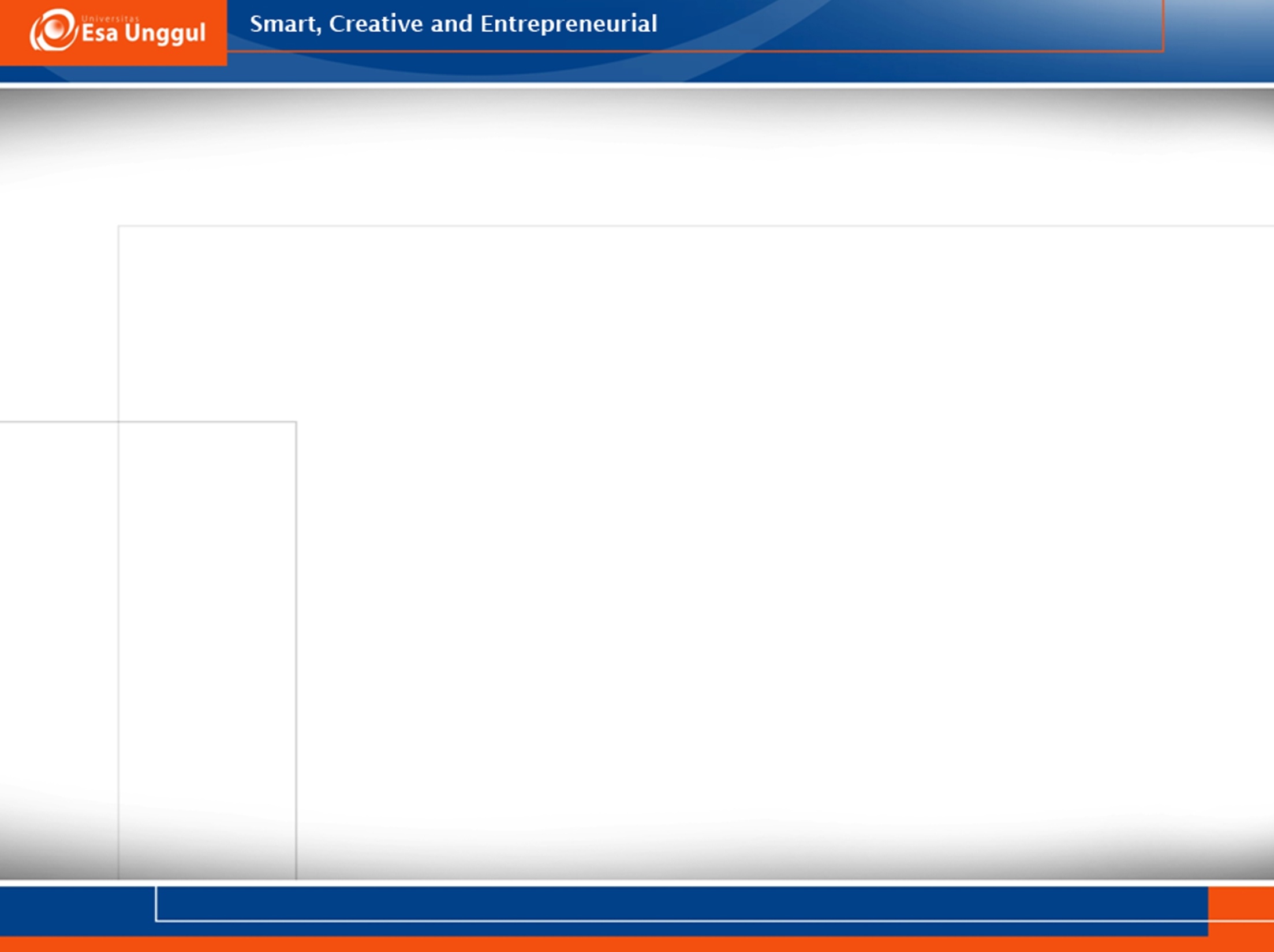 Pendahuluan
Sebuah lingkungan yang sehat memiliki nilai ekonomi, keindahan dan etika yang sangat tinggi. 
Memelihara lingkungan yang sehat berarti menjaga seluruh komponennya (ekosistem, komunitas, spesies, populasi dan variasi genetik) dalam keadaan baik.
Ancaman kerusakan terhadap salah satu komponen lingkungan tersebut dapat mengakibatkan kehilangan total.
Kerusakan terhadap salah satu komponen lingkungan dapat mengakibatkan komunitas biologi terganggu, menyempit dan berkurang nilainya bagi masyarakat.
Kepunahan
“Suatu spesies dikatakan punah ketika tidak ada satupun individu dari spesies tersebut yang masih hidup di dunia”. 

Beberapa satwa Indonesia yang telah punah:
Burung prentjak “Bachman’s warbler”
Harimau Bali (Panthera tigris balica)
Harimau Jawa (Panthera tigris sondaicus)
Kategori Kepunahan Lainnya
Ketika sebuah spesies ditemukan hanya dalam kurungan atau dalam kondisi yang diatur oleh manusia.
Punah di Alam
Ketika sebuah spesies yang dahulunya bisa hidup di mana-mana, kini ditemukan hanya di beberapa daerah di alam.
Punah dalam Skala Global
Punah dalam Skala Lokal
Jika suatu spesies tidak ditemukan di tempat asalnya, tetapi masih ditemukan di daerah lain di alam.
Jika terdapat dalam jumlah yang sangat sedikit sehingga efeknya pada spesies lain dalam komunitas dapat diabaikan.
Punah Secara Ekologi
Kepunahan yang akan terjadi di masa mendatang akibat perilaku manusia saat ini.
Punah yang Terhutang
“Untuk dapat melindungi suatu spesies, ahli biologi konservasi harus dapat mengidentifikasi kegiatan manusia yang dapat mempengaruhi kestabilan populasi dan menyebabkan kepunahan spesies”*
*Indrawan et. al. 2012. Biologi Konservasi. Yayasan Obor Indonesia.
Mengapa faktor manusia sangat penting ?
Tiga Cara Manusia Mendominasi Ekosistem Dunia:*
Siklus Tanah
Manusia telah merubah setengah dari permukaan Bumi yang tidak tertutup es akibat tindakannya dalam memanfaatkan lahan dan sumber daya yang terkandung di dalamnya.
Siklus Nitrogen (N)
Berbagai kegiatan manusia (e.g. budidaya tanaman yang memfiksasi N, penggunaan pupuk yang mengandung N, pembakaran fossil fuel) menyebabkan pelepasan N yang jumlahnya >>> dari proses biologi dan fisika alamiah. 
Siklus Karbon di Atmosfer
Berbagai macam kegiatan manusia, khususnya pembakaran fossil fuel, menyebabkan peningkatan karbon dioksida yang signifikan.
*Sumber: Vitousek 1994 dan Vitousek et. al. 1997, dalam Indrawan et. al. 2012
Ancaman utama pada keanekaragaman hayati akibat kegiatan manusia:
Ancaman Kepunahan
… &
Sinergi Keseluruhan Faktor
Perusakan Habitat (termasuk fragmentasi dan polusi)
Penyebab hilangnya keanekaragaman hayati bukan dari eksploitasi manusia secara langsung, tetapi kerusakan habitat sebagai akibat bertambahnya jumlah penduduk dan kegiatan manusia.
Kerusakan Lahan Basah di indonesia
Sumber: berbagai sumber dalam Indrawan et. al. 2012.
Fragmentasi habitat
Fragmentasi habitat adalah peristiwa yang meyebabkan habitat yang luas dan utuh menjadi berkurang dan terbagi menjadi dua atau lebih fragmen.

Apa dampaknya?
	- Isolasi oleh bentang alam yang terdegradasi / ter-fragmen
	- Efek tepi: daerah tepi habitat sering kali mengalami serangkaian
	  perubahan kondisi. Semakin banyak fragmen maka semakin
	  tinggi efek tepi.
Fragmentasi habitat
Rel Kereta
Jalan raya
Polusi / Pencemaran
Pencemaran lingkungan dapat memusnahkan berbagai spesies dari komunitas biologi asalnya.
 
Pemusnahan populasi akibat pencemaran sering terjadi, bahkan sekalipun struktur pada komunitas tersebut tidak tampak berubah.
Polusi / Pencemaran : Contoh Kasus di Indonesia
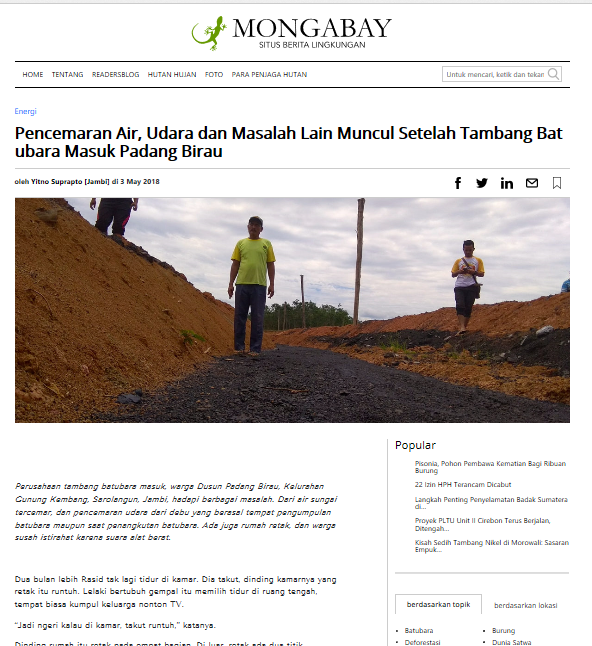 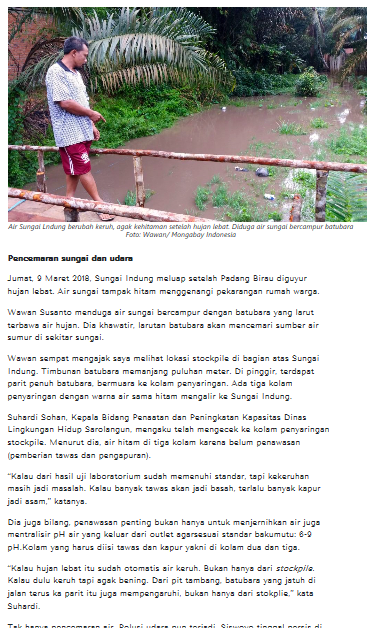 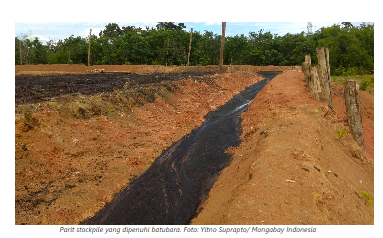 Source:
https://www.mongabay.co.id/2018/05/03/pencemaran-air-udara-dan-masalah-lain-muncul-setelah-tambang-batubara-masuk-padang-birau/
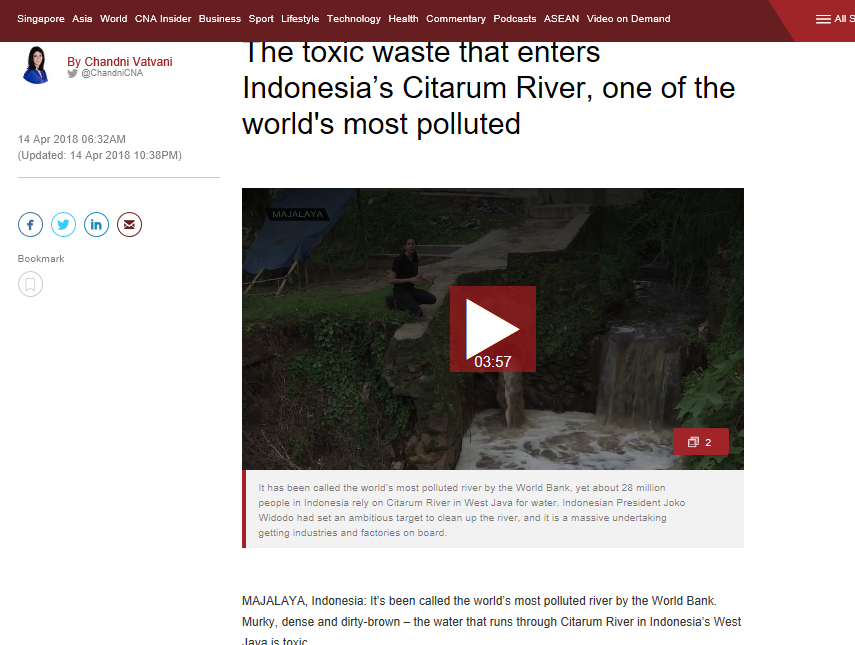 Source:
https://www.channelnewsasia.com/news/asia/indonesia-citarum-river-worlds-most-polluted-toxic-waste-10124436
Global Climate Change
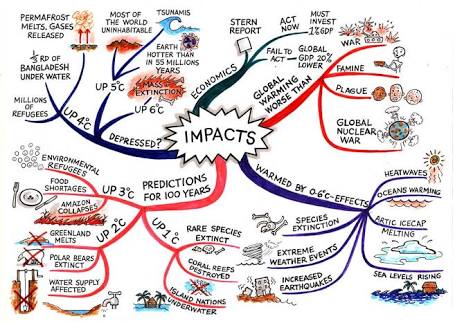 Sumber: 
Croydon Conservation Society (www.croydonconservation.org)
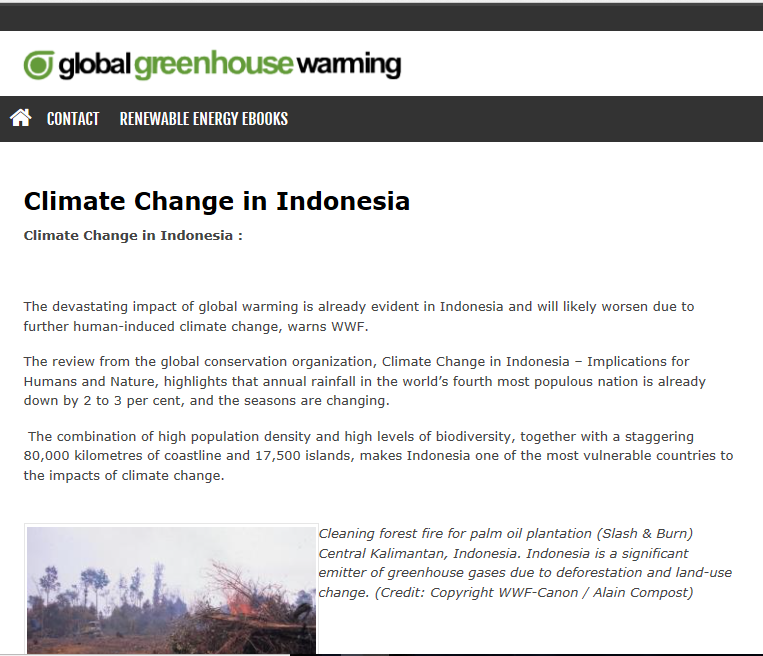 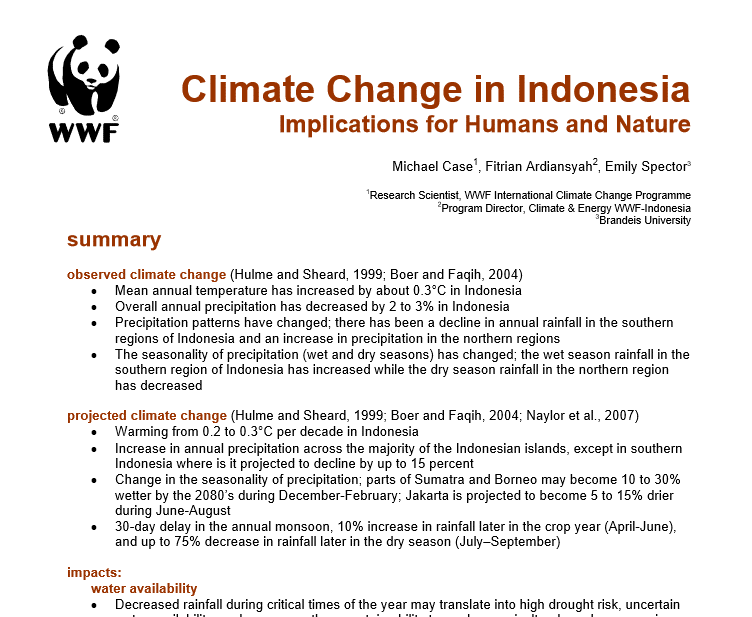 Source:
http://www.global-greenhouse-warming.com/climate-change-in-Indonesia.html
Source:
http://assets.wwf.org.uk/downloads/indonesian_climate_ch.pdf
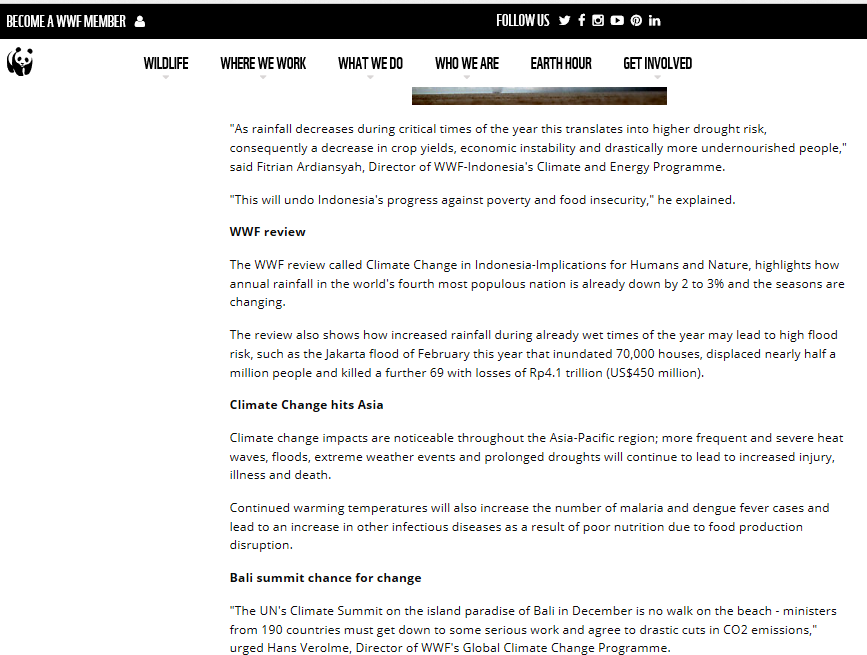 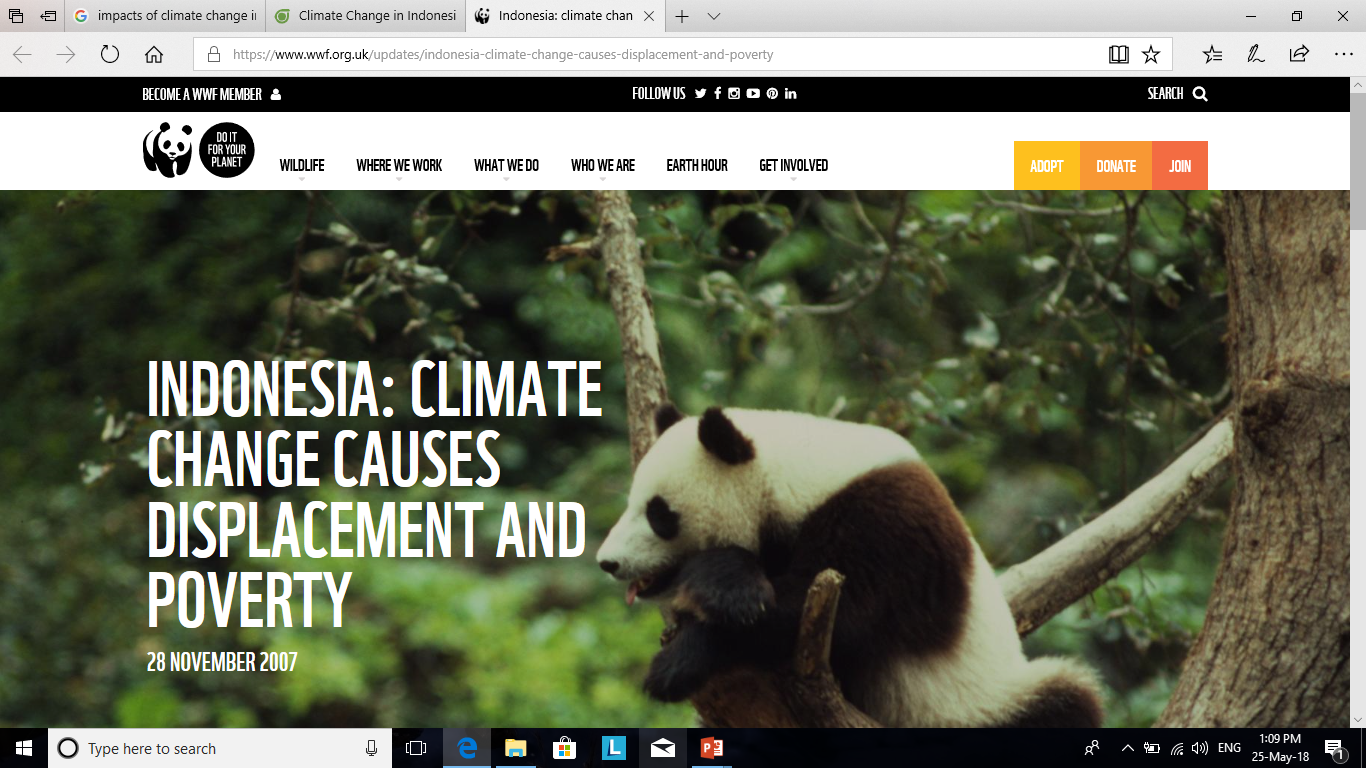 Source:
https://www.wwf.org.uk/updates/indonesia-climate-change-causes-displacement-and-poverty
Over-exploitation
Eksploitasi berlebihan oleh manusia pada saat ini diduga telah mengancam sepertiga mamalia dan burung yang rentan terhadap kepunahan.

Beberapa contoh over-eksploitasi:
	- Perburuan intensif terhadap “bushmeat” atau protein hewan 
	  liar di Afrika yang menyebabkan krisis ketersediaannya. 
	- Perdagangan makhluk hidup liar (baik legal maupun illegal)
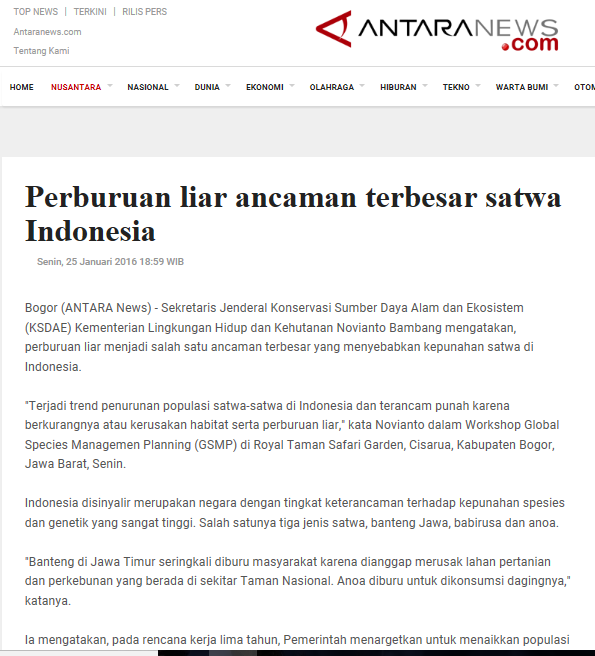 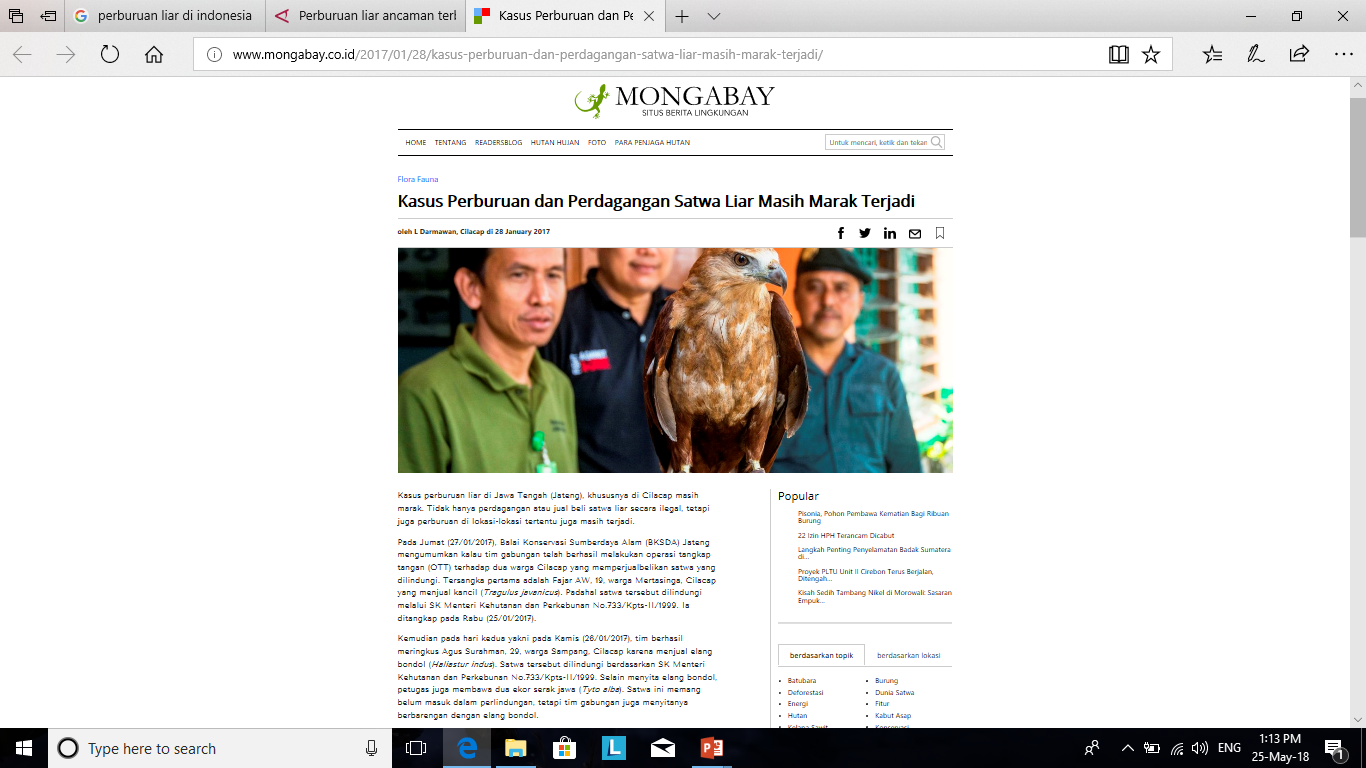 Source:
http://www.mongabay.co.id/2017/01/28/kasus-perburuan-dan-perdagangan-satwa-liar-masih-marak-terjadi/
Source:
https://www.antaranews.com/berita/541898/perburuan-liar-ancaman-terbesar-satwa-indonesia
Invasive Species
Manusia dengan sengaja memindahkan ribuan spesies ke tempat-tempat baru di dunia. Spesies ini kemudian disebut sebagai spesies eksotik di tempat barunya. 

Beberapa spesies eksotik ini dapat menjadi invasive, jumlahnya bertambah besar dan merugikan spesies lokal. 

Spesies eksotik bisa menjadi invasive salah satunya karena ketidak hadiran predator dan parasit alami mereka di habitat yang baru.
Penyebaran Penyakit
Tingkat penyakit seringkali bertambah ketika ruang gerak hewan menjadi terbatas dan populasinya tidak dapat menyebar ke daerah yang lebih luas.
(Contoh: pada kawasan konservasi, atau pada habitat yang terfragmentasi). 

Satwa yang hidup dalam kurungan dan hidup di lingkungan yang terdegradasi sangat rentan terhadap penyakit. 

Penyakit kadang menyebar di antara hewan yang memiliki hubungan kekerabatan.